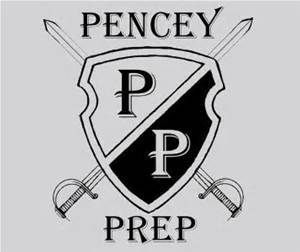 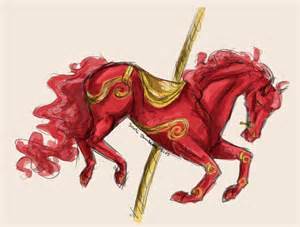 Catcher in the Rye
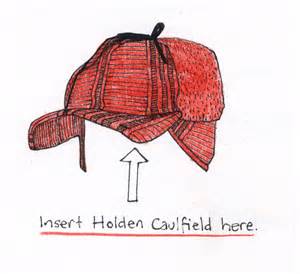 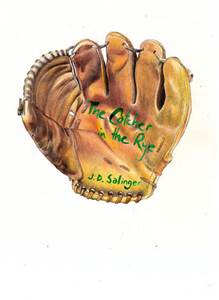 Review Game
Holden’s red hunting hat is a symbol for what 2 things?
Answer:

Protection from the “phony” adult world
Link to the innocent world of Allie and Phoebe (since they have red hair)
Baseball is a symbol for what 2 things?
Answer:

A link to Allie
Holden’s fear of change
What is Allie’s baseball mitt symbolic of?
Answer:

It is a tool for a “catcher” which is what Holden wants to be—for children
It is covered in poetry which explains—partly—why Holden didn’t fail
A link to Allie
What do the ducks represent (about 2 things)?
Answer:

Symbolize loss (Dealing with losing Allie)
Symbolize escape
Shows that not all change is permanent
What is the symbolism behind the title Catcher in the Rye?
Answer:

In baseball, a catcher is the only one to face his own teammates; therefore, Holden remains outside society’s norm by rejecting adulthood.
Holden wants to protect children from adulthood/death
Why does Holden want to protect children so badly?
Answer:


Holden feels he must protect children because he could not protect Allie.
What is the significance of the following quote?
“All the kids kept trying to grab for the gold ring, and so was old Phoebe, and I was sort of afraid that she’d fall off the …horse, but I didn’t say anything or do anything.  The thing with kids is, if they want to grab for the gold ring, you have to let them do it, and not say anything.  If they fall off, they fall off, but it’s bad if you say anything to them.”
Answer:

Holden realizes that children must grow up and do things on their own.
What do Holden’s fantasies serve as?
Answer:

They serve as an escape; a way for Holden to cope with his emotions.
What is the meaning of the following quote?

Holden: “Oh…well, about Life being a game and all.  And how you should play according to the rules…He just kept talking about Life being a game and all.  You know.”
Mr. Spencer: “Life is a game, boy.  Life is a game that one plays according to the rules.”
Answer:

Mr. Spencer tells Holden that he must conform to societal norms in order to succeed.
What is the meaning of the following quote?

Phoebe: “Name one thing you like…You like a lot…Name something you’d like to be.”
Answer:

Phoebe wants Holden to be happy and shows that she cares for her brother’s well-being.
What bothers Holden about Sunny the most?
Answer:

She is so young, and he thinks she should be kept safe.  He is unnerved that the adult world is overlapping the young world.
What makes Holden an unreliable narrator?
Answer:

He lies to himself, others, and the audience as well as has bias (the adult world is “phony.”)
Holden likes the Museum of Natural History because nothing inside changes.  He, however, refuses to go inside despite his fond memories.  Why?
Answer:

He is unwilling to see how much he’s changed since his last visit.
What type of savage is Holden?
Answer:

Noble Savage
Holden’s behavior is extreme throughout the novel.  What is the significance of his impulsiveness?
Answer:


He has intense feelings of captivity in a world he cannot relate.  He feels he must do something rash in order to get somewhere.
Holden gives Phoebe pieces of the broken record he bought for her.  What is significant about her keeping these pieces?
Answer:

It demonstrates that she accepts Holden--including his flaws.
Holden wakes up to Mr. Antolini petting his head.  Holden freaks out and runs away.  What is the significance of his intense reaction?
Answer:

He feels violated by the adult world again.
The poem “Comin’ Thro’ the Rye” is actually about what?
Answer:

Casual Sex
What is the significance about a little boy reciting “Comin’ Thro’ the Rye”?
Answer:

It shows that the world is tinged with sex (even in childhood).
Which themes are shown with Allie’s death?
Answer:

The loss of innocence/
Anger as a shield against pain
Which theme is shown when Holden breaks his hand by breaking all the windows in the garage when he learns of Allie’s death?
Answer:

Anger as a shield against pain
Which theme is shown every time Holden puts on his red hunting hat?
Answer:

Alienating oneself as a form of protection
Which theme is shown throughout the novel as Holden refuses to “grow up”?
Answer:

Loss of Innocence
Which theme is shown when Holden daydreams/talks to Allie saying that he can play with him and his friends this time?
Answer:

Guilt for sins/crimes
What theme is shown with Holden’s reaction to Mr. Antolini petting him while he’s sleeping?
Answer:

Disgust with Hypocrisy of the Adult World
The cliff in Holden’s fantasy is symbolic of what 2 things?
Answer:

Adulthood
Death
Who can the reader infer is the audience Holden is speaking to?
Answer:

A psychoanalyst
A doctor in the hospital he is in
When Phoebe tries to run away with Holden, he decides to stay.  This is a turning point for Holden for which 2 reasons?
Answer:

He finally registers a connection with someone
He becomes aware that he must be the “adult” and stay for his sister.
What is the significance of Holden saying the word grand is phony and not Mr. Spencer (the one who says it)?
Answer:

It shows his respect for Mr. Spencer
Why does Holden believe D.B. is a prostitute?
Answer:

He writes movies, instead of his own stories, for a living
What is the significance of keeping Jane from making an appearance in the novel?
Answer:

Exaggerates Holden’s difficulty with women and inability to connect
What is the significance of keeping Holden’s father from making an appearance in the novel?
Answer:

Exaggerates how cut off he is from Holden emotionally (by choice)
Why does Holden decide to leave Pencey Prep early?
Answer:

He feels overwhelmed and panicked about his expulsion
Why does Holden dislike fist fights/war?
Answer:

He cannot stand the thought of causing pain to another human
What were the feelings in Post-WWII America that are depicted in the novel?
Answer:

Cruel
Isolation 
Chaos
What is gained by telling the story in first person?
Answer:

We get a better understanding of Holden and develop empathy for him because of this.
What is the significance of Holden constantly repeating himself?
Answer:

He is trying to convince himself of what he said
What do the fish in Central Park’s lagoon symbolize?
Answer:

Holden and how he has to stay in his environment
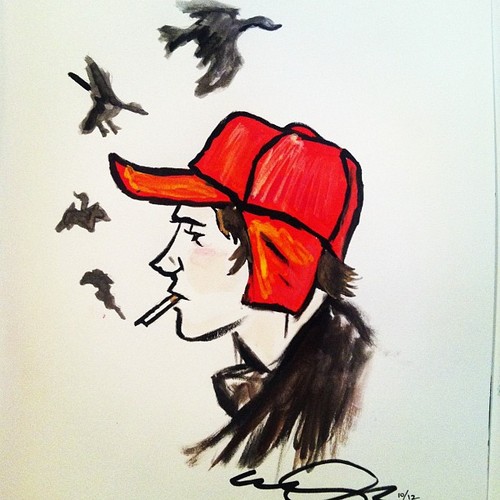 Alright, ya phonies.  You will have a vocabulary section, so be sure to study those words you received at the start of the novel.